2012
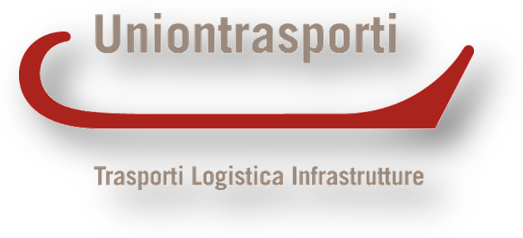 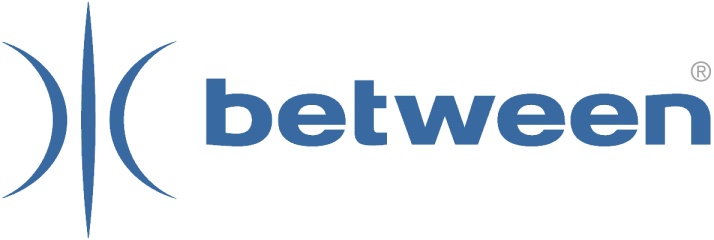 Come amplificare la capacità di comunicazione aziendale: Enterprise 2.0 e i Social Media 
per lo sviluppo del business 
Incontri con le imprese
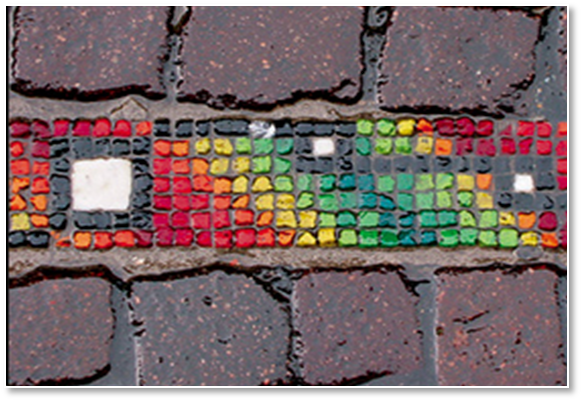 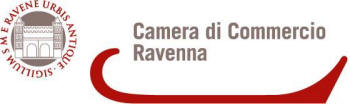 Ravenna
13-04-2012
Progetto finanziato da
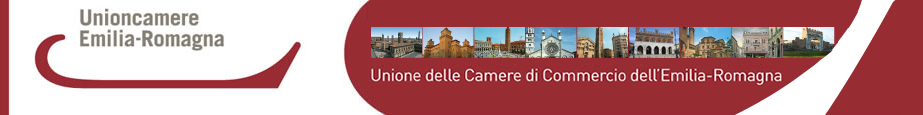 Sommario
Enterprise 2.0: reti e processi
L’interesse e l’impatto per le aziende
Dimensioni e trend di mercato
Casi di Studio
Le 10 piccole differenze
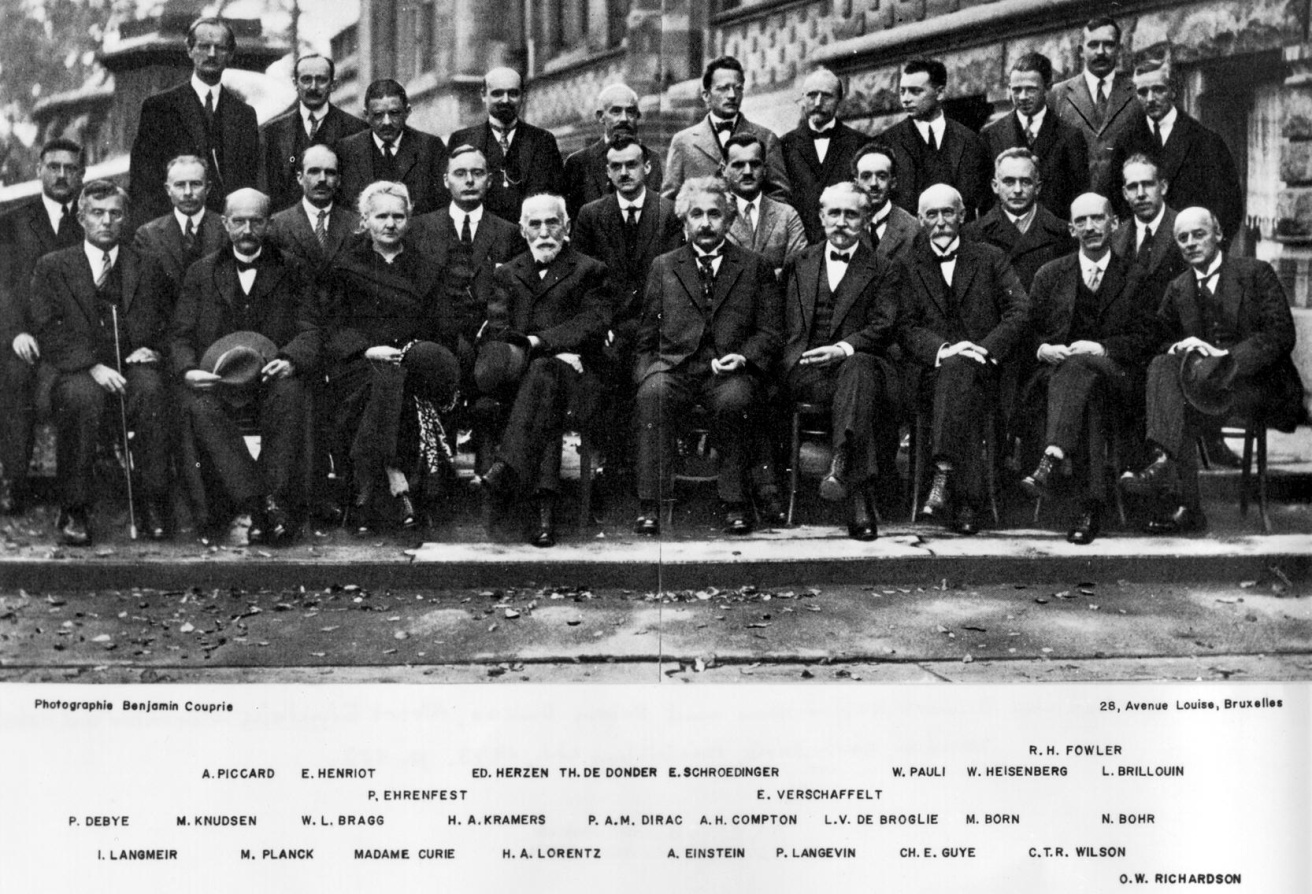 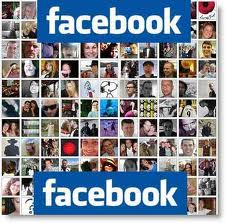 ?
[Speaker Notes: Quali sono le differenze tra una comunità di scienziati che si riunisce per discutere di temi scientifici e dei gruppo di discussione che si relazionano tramite un social network?
Dal punto di vista della relazione e dello scambio di idee nessuno ma in mezzo c’è stato messo l’ICT.]
In origine era il Web…
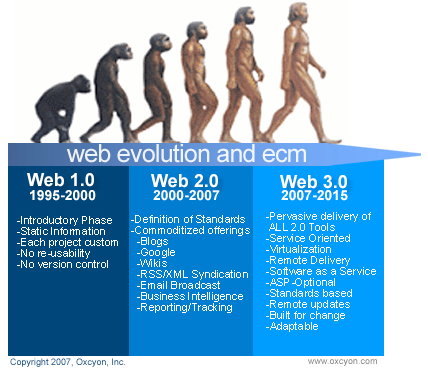 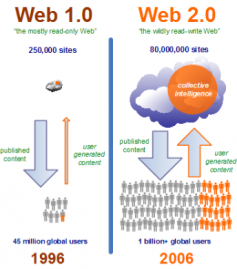 [Speaker Notes: In origine era il Web 1.0 che, creato da Tim Berners Lee nei primi anni '90, ha consentito la facile pubblicazione di informazioni. Forse alcuni associano i primordi di Internet con il rumore che faceva il modem quando si attivava il collegamento. Il modem chiamava l’ISP e, dopo che il collegamento era attivo, di avviava … Mosaic. 
Con Web1.0 è stato introdotta la modalità di accesso alle informazioni mediante ipertesto. Questa modalità ha reso facile la vista dell’utente che aveva solo la necessità di date clic su un pulsante o su un link invece di ricordare l'indirizzo completo di una particolare pagina. Oggi sembra quasi assurdo non poter accedere ad un link ma ad inizio anni ‘90 questa è stata una modalità di accedere alle informazioni rivoluzionaria. 
Tuttavia i siti Web erano profondamente differenti. Le sezioni erano statiche e consetivano solo di leggere i documenti pubblicati sul Web ma non commentare o interagire con le pagine ed il loro aggiornamento era complesso e nel complesso si può definire questa fase come statica. 

Il Web 2.0 è una evoluzione dell’1,0 e ci consente di associare al web un concetto di dinamicità per messo di social media, blog, condivisione, ecc. In questa una nuova forma di condivisione delle informazioni non ci sono pagine statiche ma elementi dinamici (es. Facebook). 
Tim Berners Lee ha chiamato questo nuovo Web come: "read/write Web“ perché non solo permette di leggere, come nel Web 1.0, ma consente anche di scrivere commenti a qualcuno o aggiornare le pagine. Questa modalità non è solo passiva come Web 1.0 ma permette di partecipare.]
Pensare “Social” in azienda
Il personale è capace di svolgere il lavoro?
Quali sono le novità dei prodotti che stanno per uscire?
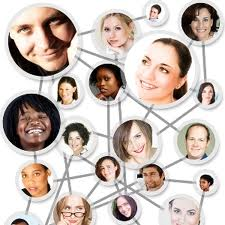 Commerciale
Produzione/R&D
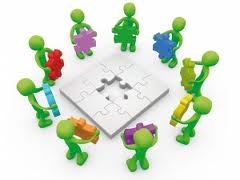 Amministrazione
Risorse Umane
Sono state comunicati tutti i dati per le buste paga?
I cv sono aggiornati?
[Speaker Notes: Nel corso degli ultimi anni il mondo delle imprese è stato gradualmente investito da un processo di trasformazione legato all’introduzione di strumenti e logiche proprie del Web 2.0 all’interno delle organizzazioni. Tale fenomeno, che sembra suggerire brillanti risvolti - ma che, nel contempo, ha trovato non pochi ostacoli nella sua piena concezione e implementazione - ha preso il nome di Enterprise 2.0.  Se da una parte, infatti, appare estremamente lunga e complessa la strada verso un completo rinnovamento delle aziende, basate su paradigmi più vicini alle logiche dei sistemi sociali in rete, dall’altra, la facilità di utilizzo e di implementazione che caratterizzano queste tecnologie stanno rapidamente determinando l’ingresso di nuove modalità di collaborazione e partecipazione in azienda, modalità che tuttavia si scontrano con le logiche classiche e consolidate di competitività ed efficienza, da sempre adottate all’interno dei sistemi organizzativi d’impresa. 
Nel tentativo di superare questo  trade-off, social media e piattaforme software collaborative negli ultimi anni stanno varcando i primi confini aziendali, proponendo soluzioni innovative in ambito di gestione della comunicazione, della conoscenza e delle relazioni,   asset  sempre più strategici nel mondo del business. Blog, Wiki e Social Network rappresentano soltanto alcune delle applicazioni di tipo Web 2.0 che stimolano 
e facilitano la collaborazione, la condivisione e la creazione collettiva di saperi e conoscenze all’interno delle organizzazioni; l’introduzione di tali strumenti nei contesti aziendali consente di sfruttare con efficacia il proprio capitale intellettuale, generando così vantaggi competitivi concreti e di lungo termine.  
L’implementazione di questi strumenti, insieme al supporto di nuove architetture informative, offrono alle aziende una nuova infrastruttura di comunicazione e interazione, più flessibile, adattabile e reattiva, sulla quale sviluppare organizzazioni maggiormente orientate all’innovazione. Tuttavia è necessario riuscire  ad abbattere quelle barriere presenti in azienda che limitano il potere d’azione di questi strumenti. 
Per far questo non servono tecnologie, bensì persone. Al centro dell’implementazione di approcci di Enterprise 2.0 ci sono gli individui, protagonisti in  questo processo di trasformazione, attraverso la partecipazione, che contribuiscono quindi alla creazione di
nuove modalità di interazione e di spazi condivisi, ma che sono chiamati a reinterpretare e ridefinire il proprio ruolo all’interno del sistema aziendale.]
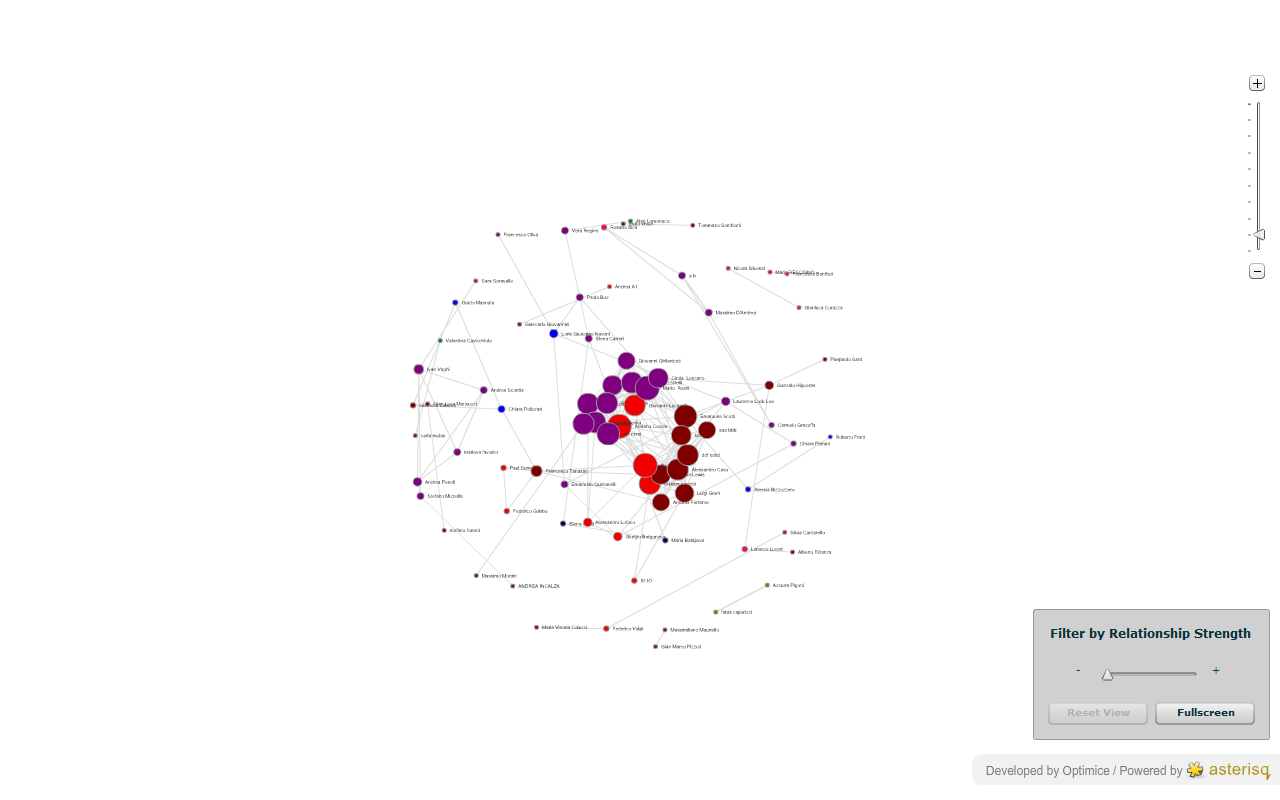 Il concetto di Enterprise 2.0
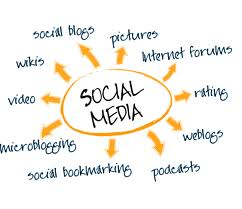 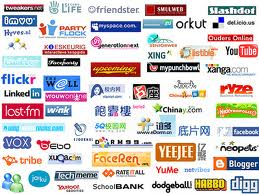 Politecnico di Milano su Youtube
[Speaker Notes: Il concetto Enterprise 2.0 è stato introdotto da Andrew P. McAfee che, in un paper 
del marzo 2006 intitolato  The Dawn of Emergent Collaboration1, ha identificato tale 
fenomeno come «l’uso di piattaforme di social  software in modo emergente all’interno 
delle società o tra le società e i loro partner e clienti»2. 
Le piattaforme sociali di cui parla McAfee non sono altro che alcuni degli strumenti e 
delle tecnologie del Web 2.0, che negli ultimi anni sono stati capaci di riconfigurare con 
rapidità la società e il modo di comunicare delle persone.  In linea generale,  ciascuna 
azienda di medie o grandi dimensioni utilizza da tempo una serie di strumenti di 
comunicazione più o meno avanzati, riconducibili a  due macrocategorie principali: da 
una parte, i canali (come telefono, e-mail e  istant messaging), in cui  l’informazione può 
essere creata e distribuita da tutti, ma consultata e utilizzata da pochi (i destinatari); 
dall’altro, le piattaforme, ambienti di collaborazione e condivisione in cui  il contenuto è 
generato da pochi e reso consultabile da tutti. Le aziende hanno sempre investito sia sui 
canali che sulle piattaforme, con focalizzazione soprattutto sui primi; negli ultimi anni, 
alla luce del rapido e progressivo sviluppo di social media e di applicazioni del Web 2.0, 
le organizzazioni hanno cominciato a dedicare attenzione a  software enterprise, 
strumenti potenzialmente in grado di supportare le aziende nelle attività di gestione del 
Knowledge Management. Tuttavia, se da una parte i social software e i social media del 
Web 2.0 hanno rapidamente ridefinito  logiche e dinamiche di comunicazione e 
interazione del Web in versione 1.0, dall’altra non significa che possa riproporsi con 
altrettanta rapidità lo stesso percorso evolutivo in azienda. 
Con particolare riferimento agli strumenti, le piattaforme di social software di cui parla McAfee si configurano come i fattori centrali e abilitanti attraverso i quali sfruttare le nuove opportunità e potenzialità dell’Enterprise 2.0. Tuttavia, al fine di un utilizzo efficace in ambito aziendale, tali piattaforme devono essere introdotte in un ambiente caratterizzato da strutture ad hoc dal punto di vista organizzativo, di management e 
culturale.  I social media e gli strumenti di Enterprise 2.0 rivestono un importanza strategica in azienda: a differenza degli strumenti di comunicazione aziendale di tipo tradizionale - che rivestono funzioni principalmente di supporto a processi di lavoro e di gestione della conoscenza  -  tali applicazioni in versione 2.0 contribuiscono concretamente a ridisegnare in maniera decisiva la struttura organizzativa, le attività di gestione dei flussi informativi, così come le relazioni e i processi di business. Di seguito si analizzano brevemente strumenti e applicazioni che caratterizzano il Web 2.0 e che rappresentano i fattori abilitanti del nuovo modello organizzativo, con attenzione al 
ruolo e alle modalità di utilizzo in un contesto aziendale indirizzato verso l’Enterprise 2.0.]
Ent 2.0 significa: mappare le reti informali di interazione
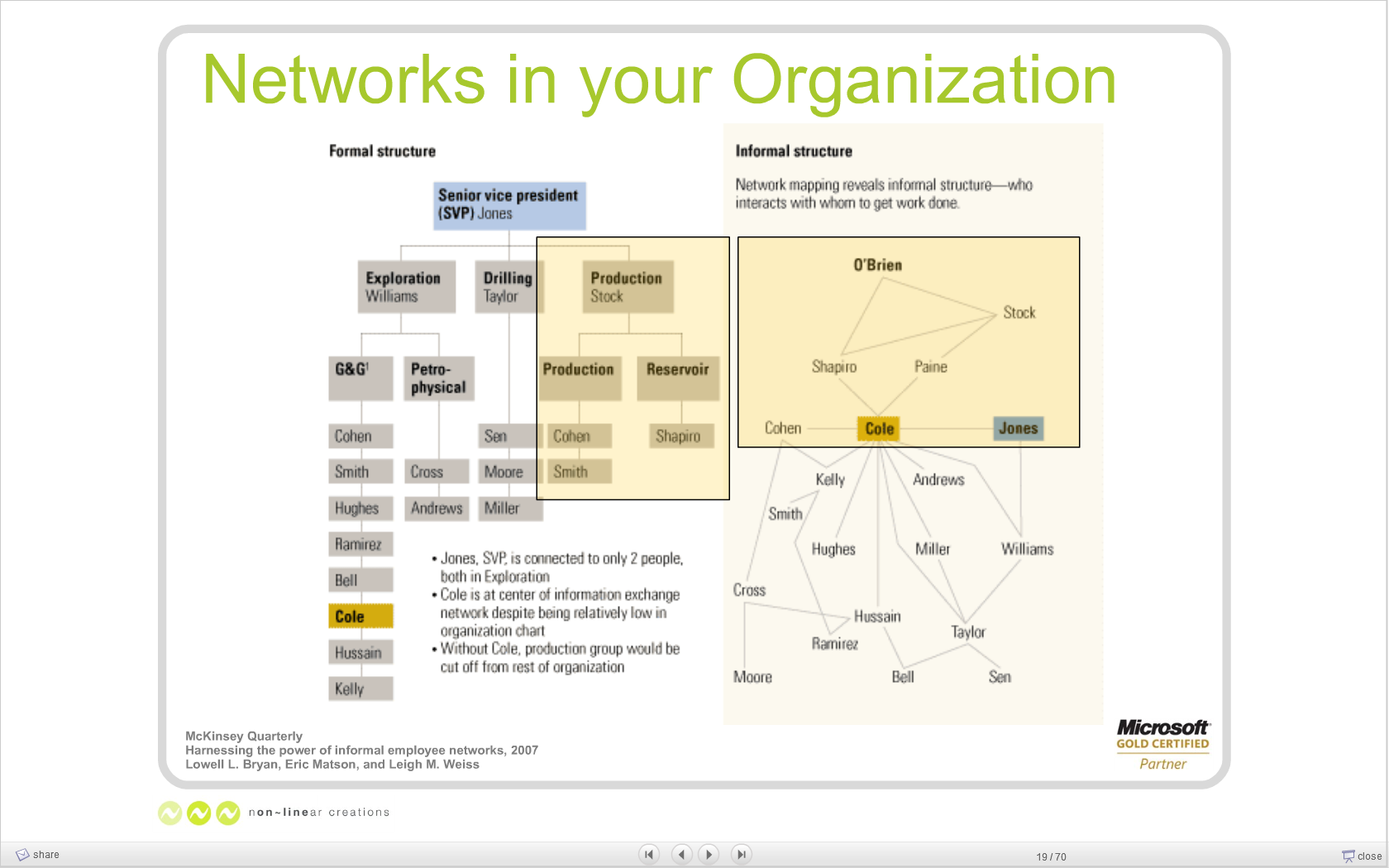 Le dimensioni di cambiamento per l’impresa
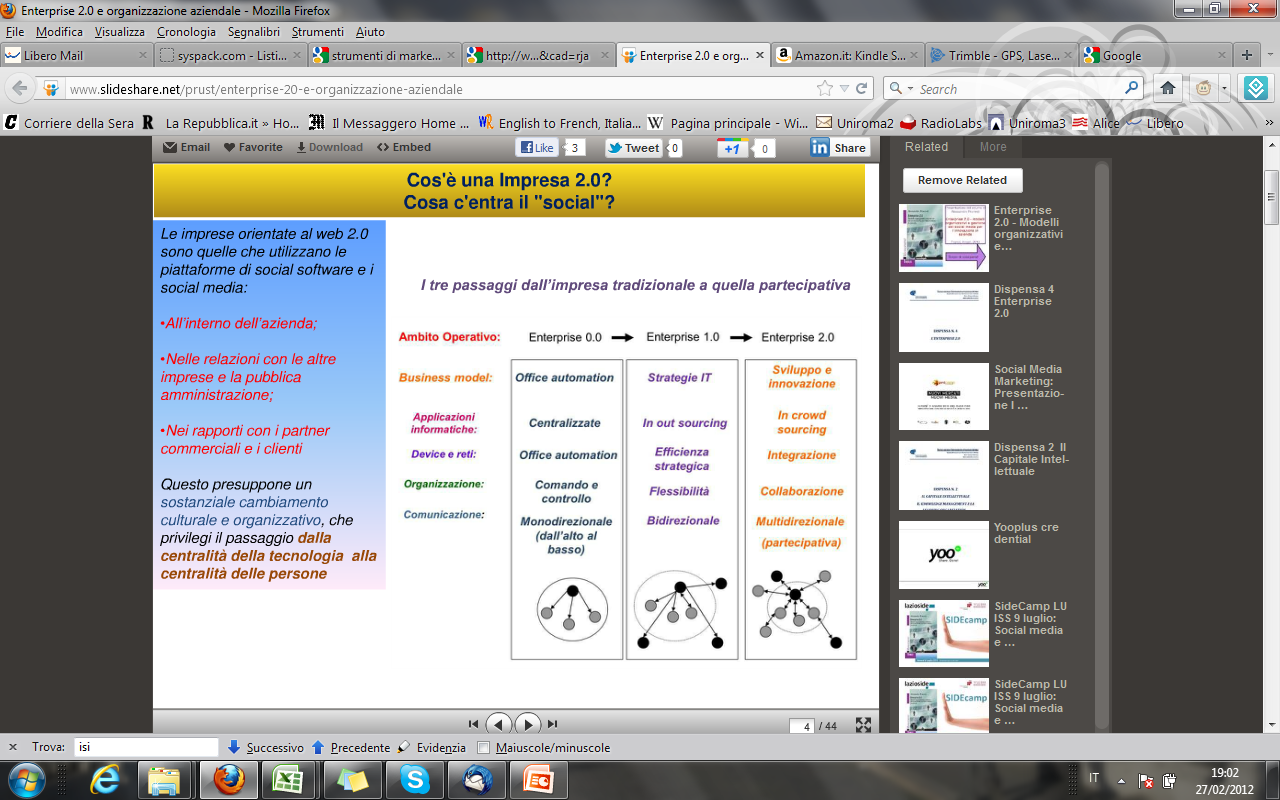 Dimensioni tecnologiche, organizzative, culturali
Ent 2.0 significa: SLATES
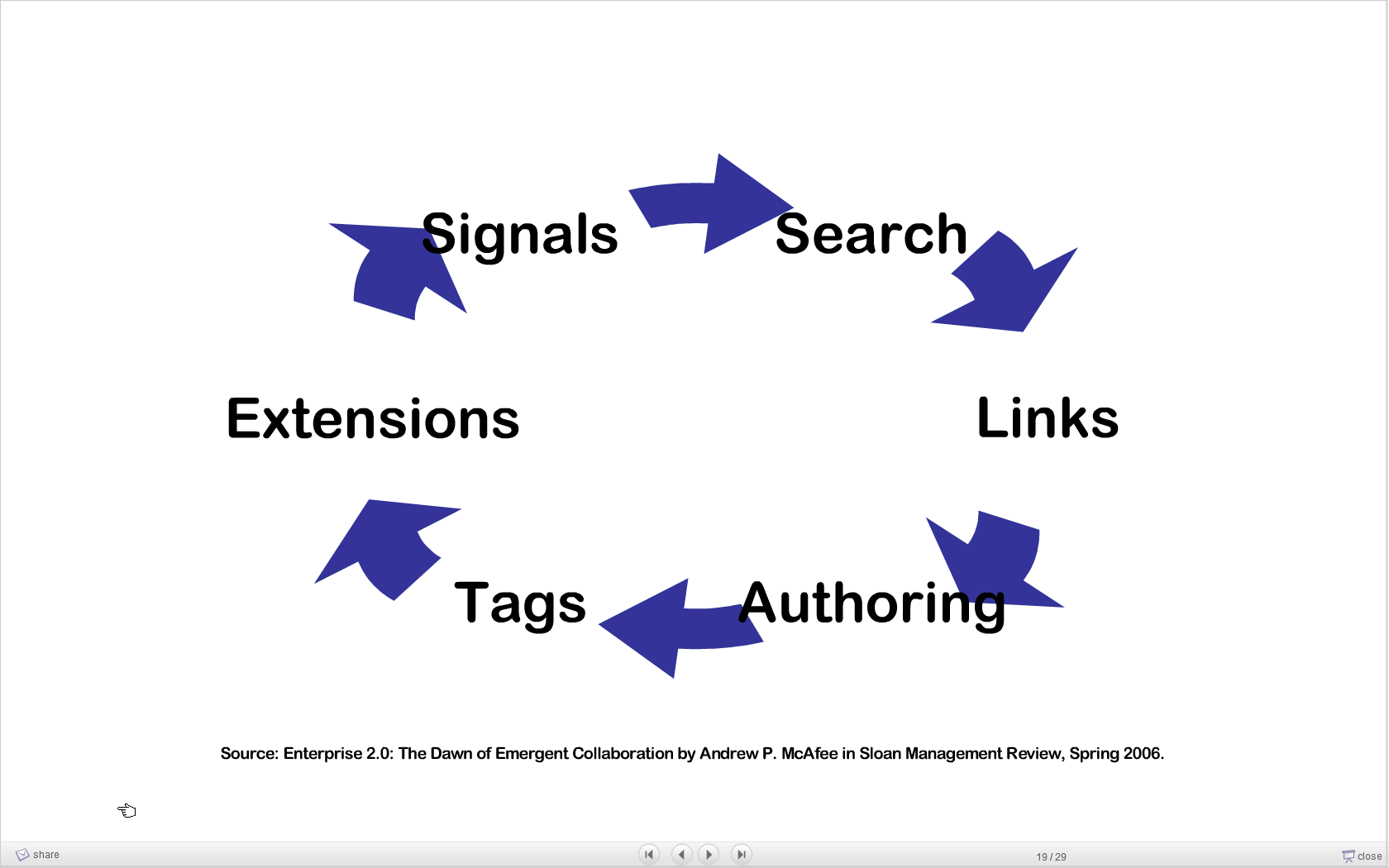 Meccanismi di ricerca (Search)
Creazione e navigazione dei link sociali (Link)
Possibilità di contribuire alla creazione/editing dei contenuti (Authoring)
Tagging associato a documenti, utenti, attività (Tags)
Meccanismi automatici di suggerimento (Extensions)
Notifiche sugli aggiornamenti, in particolare e-mail e feed RSS (Signals)
Ent 2.0: Business value & drivers 1/3
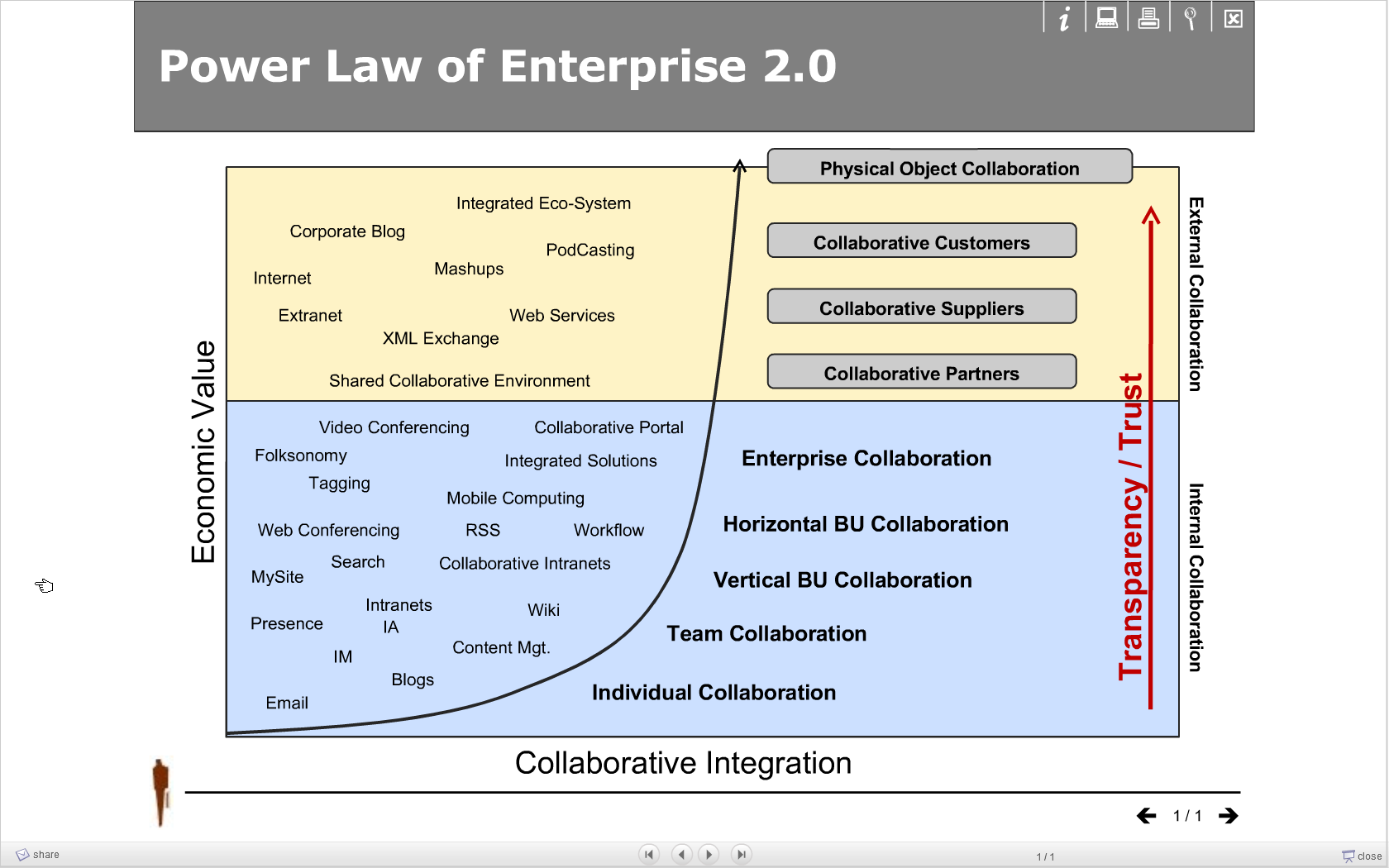 Author: Ron Doss
Strumenti dell’Enterprise 2.0
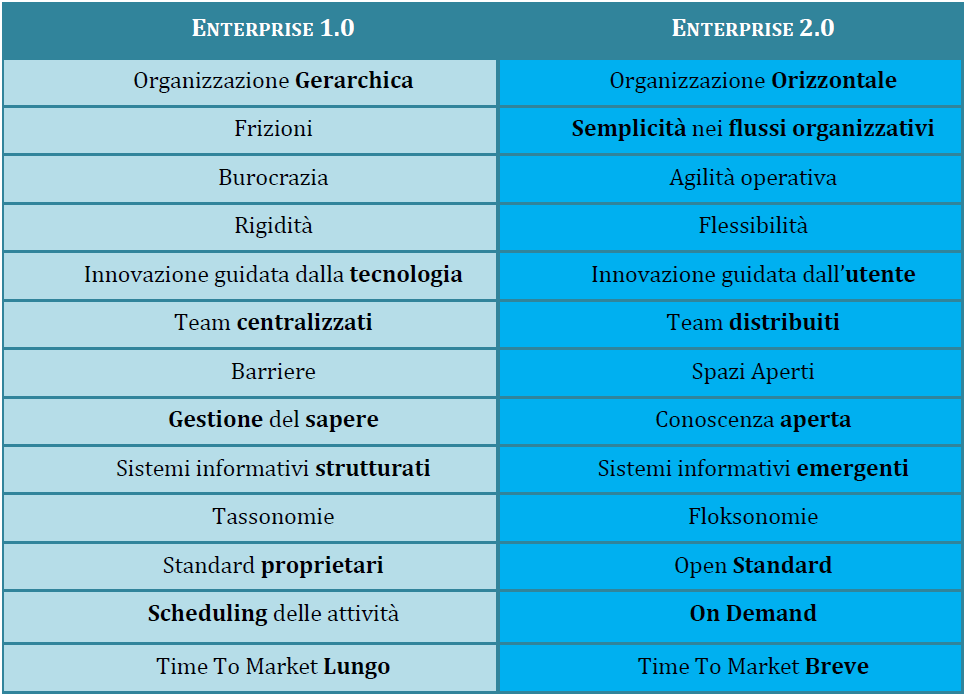 Blog: produzione e fruizione dei contenuti
Crowdsourcing: creazione e diffusione della conoscenza
Tag, RSS, bookmarking: aggiornamento e ricerca delle informazioni
Da tassonomia a folksonomia
Social network: migliorare la rete di relazioni
Gli stimoli verso l'Enterprise 2.0
[Speaker Notes: Una piattaforma è un ambiente digitale in cui contributi ed interazioni sono resi disponibili in modo persistente nel tempo.
L’aggettivo emergente significa che flussi e struttura non vengono imposti a priori (freeform), ma che al contrario il software include meccanismi capaci di far emergere i pattern di utilizzo nel tempo come frutto delle interazioni tra persone.
Infine freeform implica che il software: 
può essere utilizzato in modo opzionale 
non è dotato di workflow in fase progettuale 
prescinde dalle gerarchie aziendali 
è capace ospitare molteplici tipologie di dati]
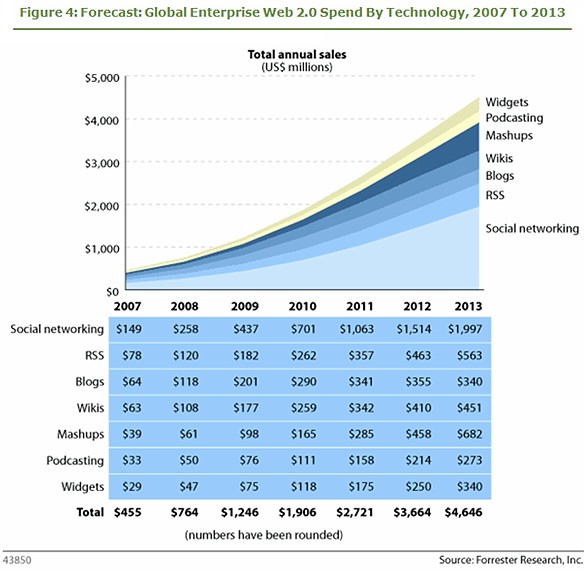 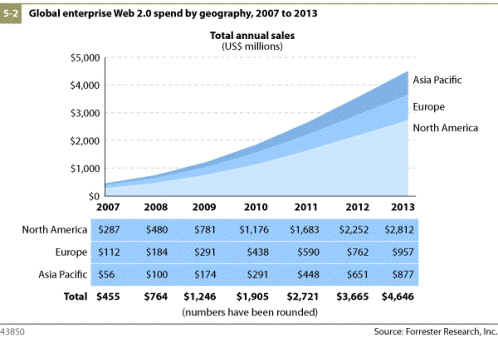 Trend di mercato
[Speaker Notes: L’Enterprise Web 2.0 è un mercato in forte crescita (CAGR 07-13: 45% circa): rappresenta un’opportunità di mercato fortemente attrattiva con un potenziale di mercato rilevante]
L’offerta di social software
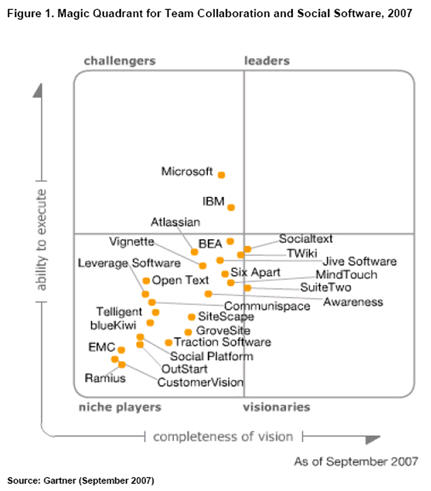 L’affollamento nel quadrante in basso a sinistra mostra come l’Enterprise 2.0 sia un mercato ancora molto giovane ed in veloce evoluzione, con molti piccoli attori (anche open-source). 

I clienti sono in attesa di soluzioni consolidate, organiche e capaci di fornire sufficienti garanzie di sicurezza, robustezza, scalabilità e facilità d’integrazione.

Pochi vendors possono vantare un insieme completo di funzionalità ed esiste una corsa costante all’arricchimento di applicazioni che integrano più componenti tecnologiche (wiki, blog, social network, instant messaging).
Esigenze della domanda
Principali motivazioni di adozione
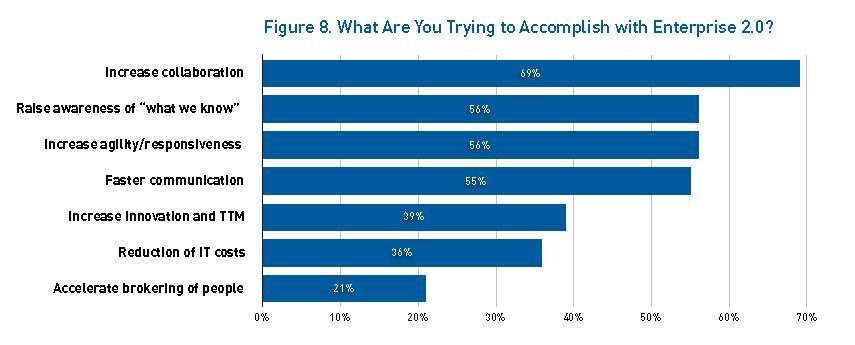 Adozione web 2.0 per dimensioni aziendali
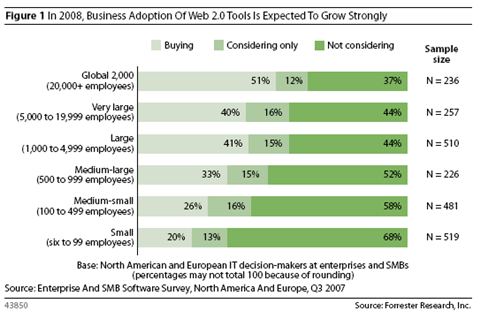 Fonte: Forrester, “Top Enterprise Web 2.0 Predictions For 20010, intervista ai CIO Nord America e Europa
[Speaker Notes: La richiesta di strumenti di collaboration, social networking, communication, non viene solamente dai dipartimenti di IT, ma soprattutto dalle linee di business (Corporate communications, Marketing, Risorse umane, Ricerca e sviluppo)

I dipendenti che adottano l’Enterprise 2.0 senza l’appoggio diretto della propria azienda sono circa il 5%, ma sale al 30% nelle aziende in cui la sua introduzione è guidata]
Gli effetti percepiti nell’Enterprise
I soddisfatti dichiarano che i tools 2.0 hanno cambiato le interazioni con i clienti e i fornitori (26%) e che hanno creato nuovi ruoli e funzioni all’interno dell’organizzazione (33%)
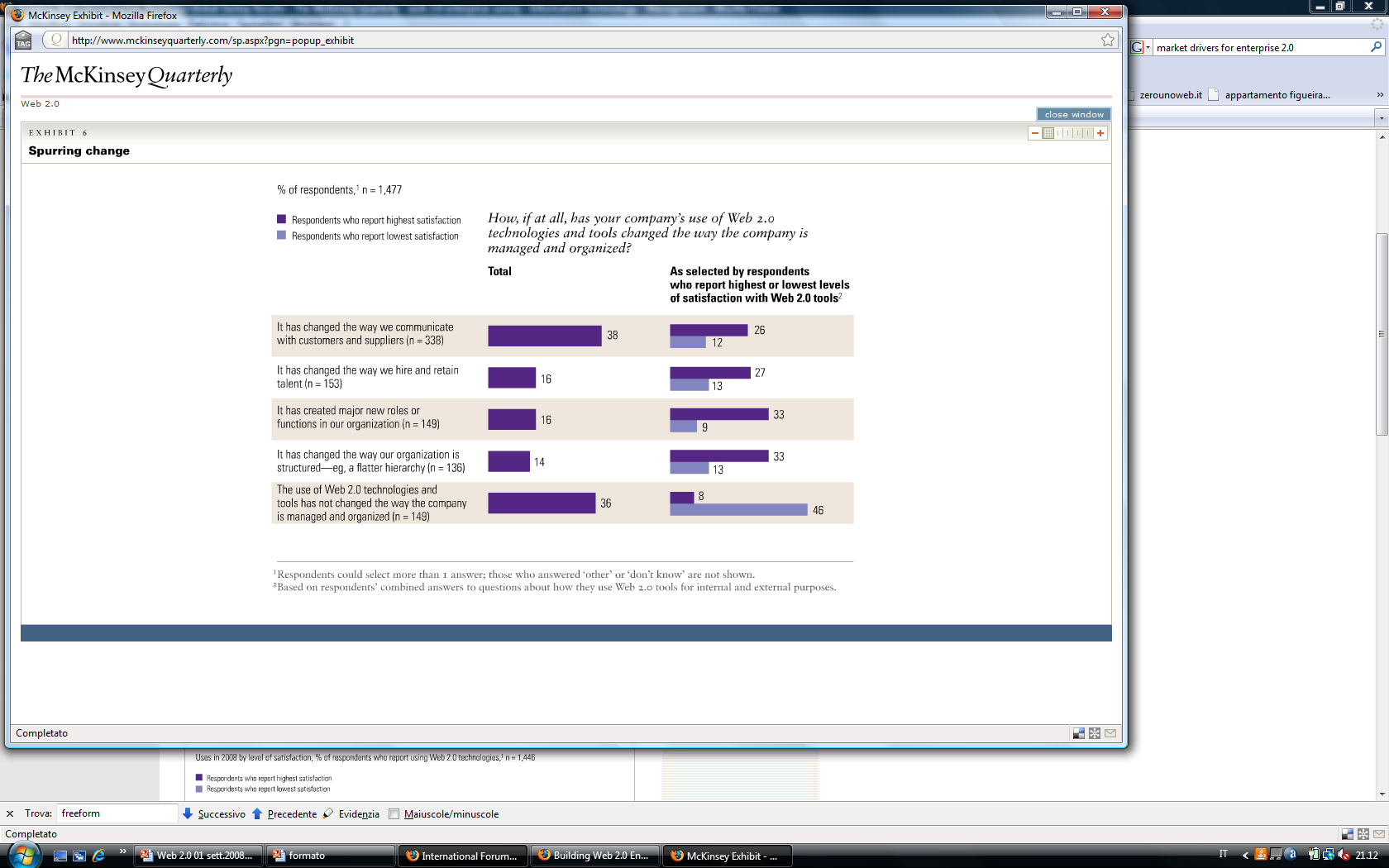 Fonte: McKinsey Global Survey Results, 2010
[Speaker Notes: Tra gli utenti soddisfatti, solo l’8% afferma che queste tecnologie non hanno cambiato le loro organizzazioni, rispetto al 46% degli utenti non soddisfatti.
I soddisfatti dichiarano che i tools 2.0 hanno cambiato le interazioni con i clienti e i fornitori (26%) e che hanno creato nuovi ruoli e funzioni all’interno dell’organizzazione (33%)]
Ent 2.0: l’adozione delle tecnologie
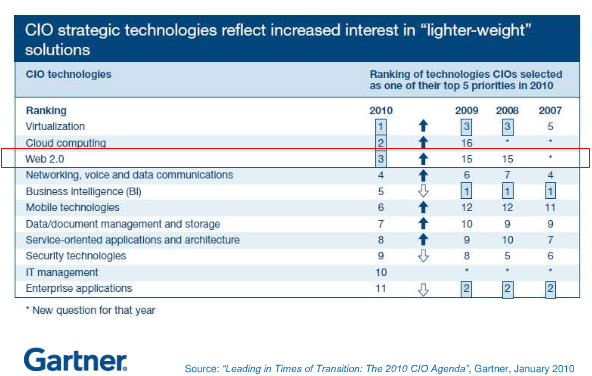 [Speaker Notes: Un recente studio condotto da Gartner rivela che per molte organizzazioni il web 2.0 è diventato più familiare, ma il pattern di strumenti e tecnologie utilizzati dalle aziende sta cambiando. I blog, gli RSS, i wiki e i podcast stanno diventando più diffusi, perché le aziende hanno compreso meglio il loro valore per il business. Nel frattempo crescono le tecnologie Cloud Computing.]
Ent 2.0: benefici attesi vs ostacoli
L’impiego di Ent. 2.0 incontra la resistenza ai cambiamenti organizzativi e culturali :
Ent. 2.0 permette di catturare le conoscenze aziendali e in rete rendendole pubbliche e visibili
Crescita della cultura
Reputazione
Spinta all’innovazione con approccio bottom up
Nuovo ruolo dell’azienda:  facilitatore e propositore di customer experience
Guadagno di efficienza
Barriere allo sviluppo
Motivazioni di utilizzo
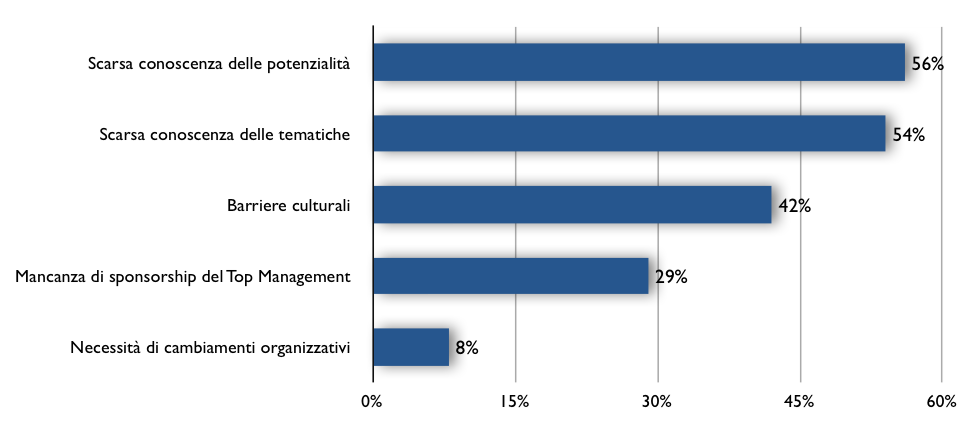 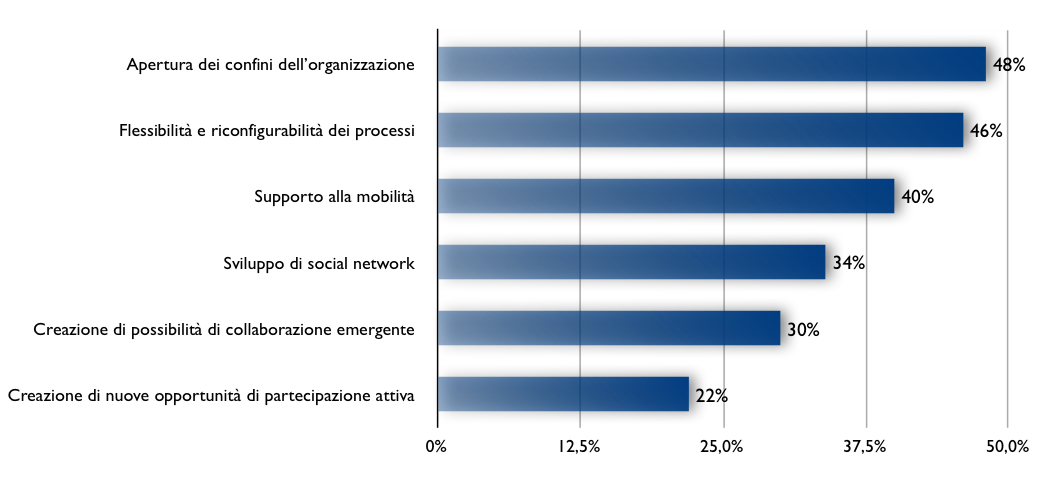 Fonte:  Politecnico di Milano,  Intervista su un campione di 65 imprese e pubbliche amministrazioni
Analisi delle necessità PMI
Principi di Sviluppo dell’offerta di servizi per PMI
Una soluzione più conveniente economicamente tra le offerte peer e con un livello superiore di performance, a parità di funzionalità per le PMI
Una soluzione più flessibile
Una soluzione “plug & play”, facile da installare e da avviare
Una soluzione facilmente commerciabile
Una soluzione che valorizzi l’intelligenza della rete (Net Centric)
Una soluzione che non necessiti di manutenzione da parte del Cliente
Una soluzione che consenta alle risorse del Cliente di focalizzarsi maggiormente sul core business
Ma se l'impresa è piccola?
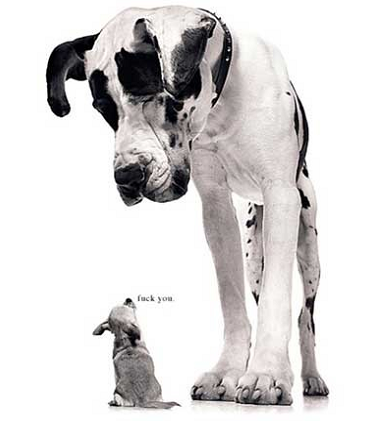 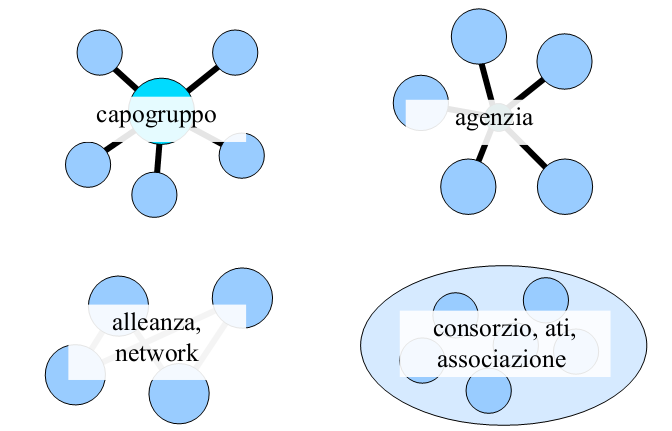 L'opportunità dell'Enterprise per le PMI
I  social  network  permettono  inoltre  alle imprese di scambiare  conoscenze  ed  informazioni tra loro e con le comunità internazionali per arricchire le proprie opportunità di business.
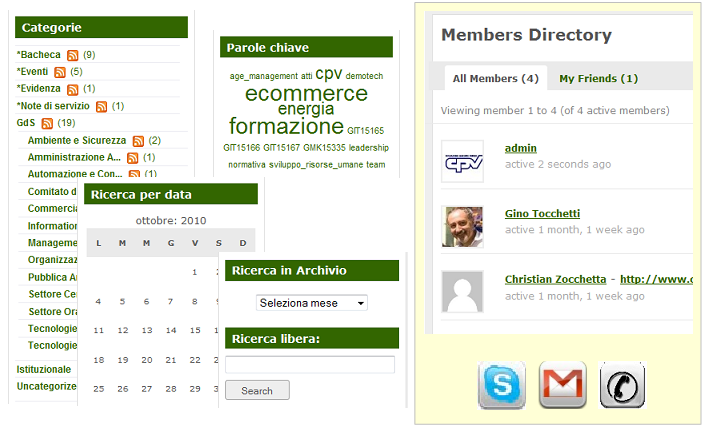 Uno strumento per trovarsi e parlarsi
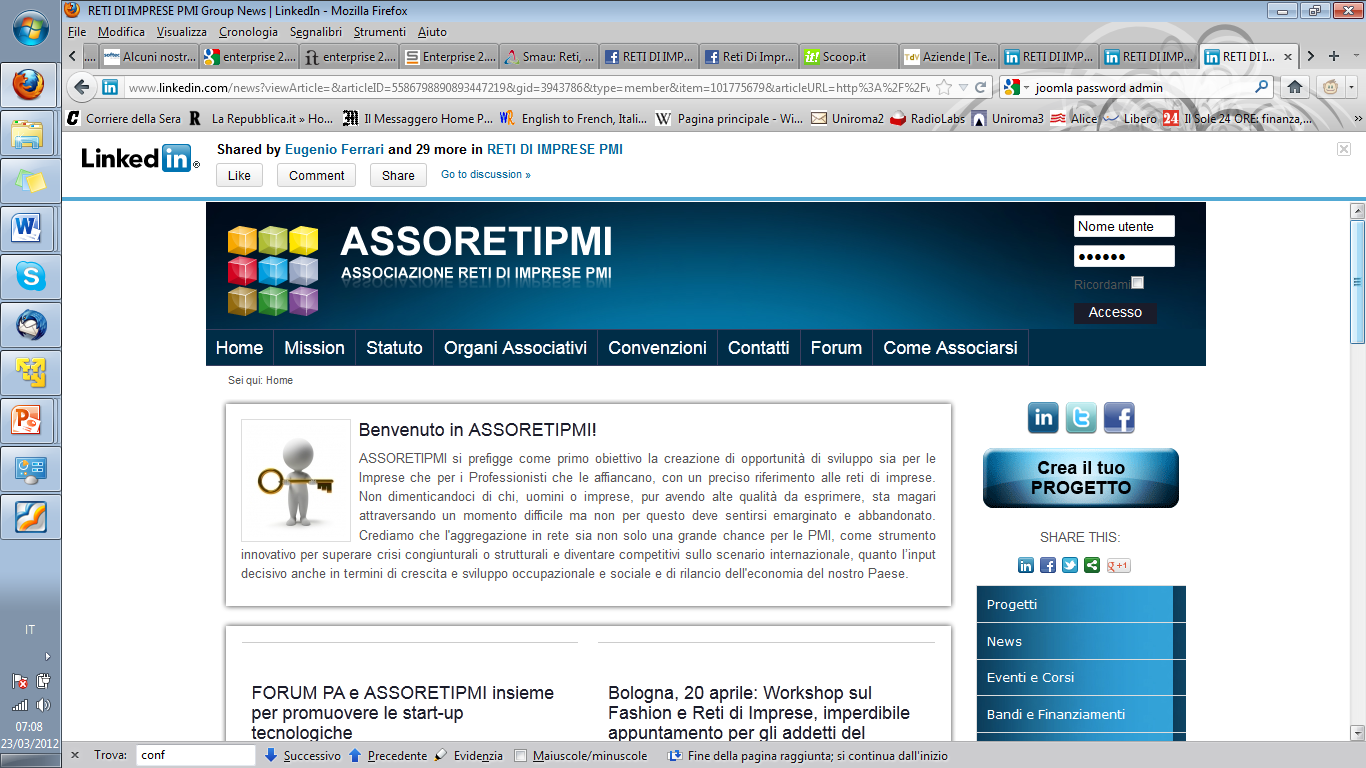 Anche per trovare partner internazionali
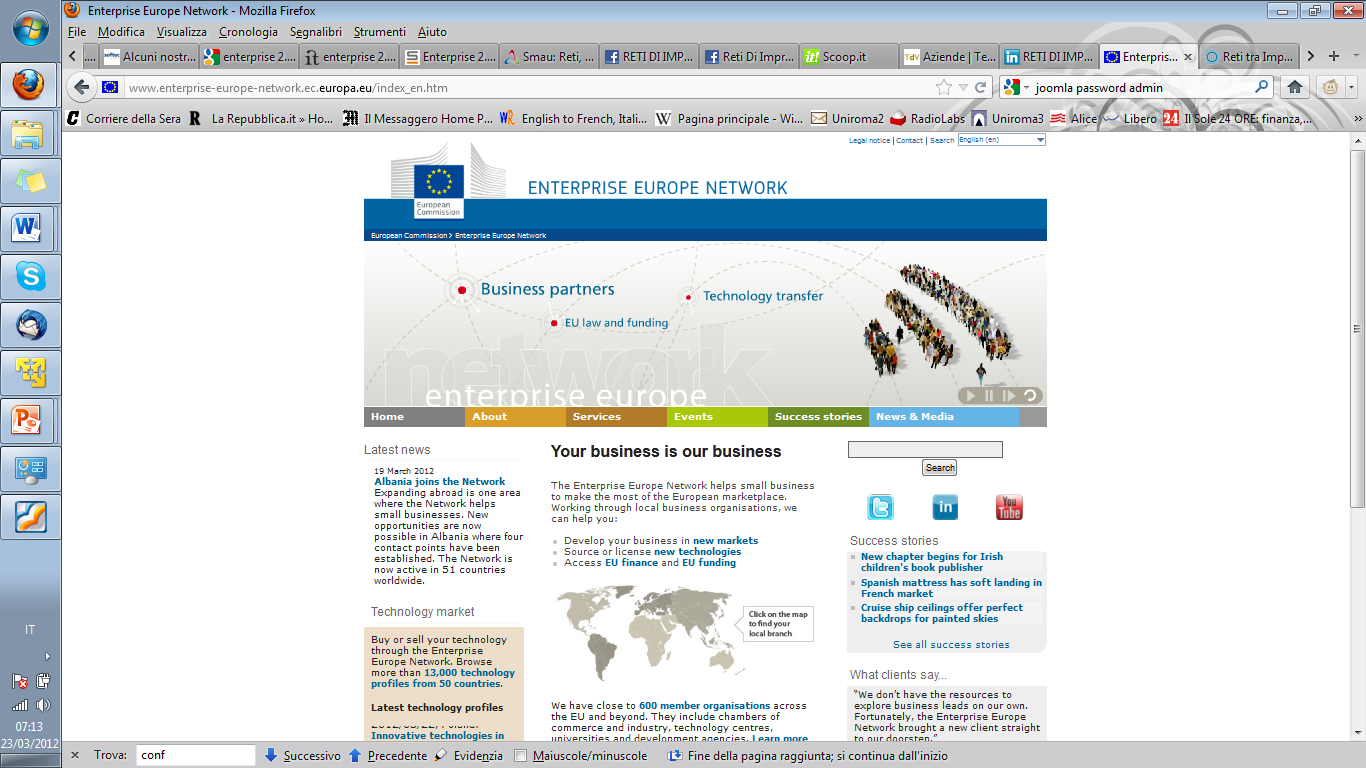 Doodle
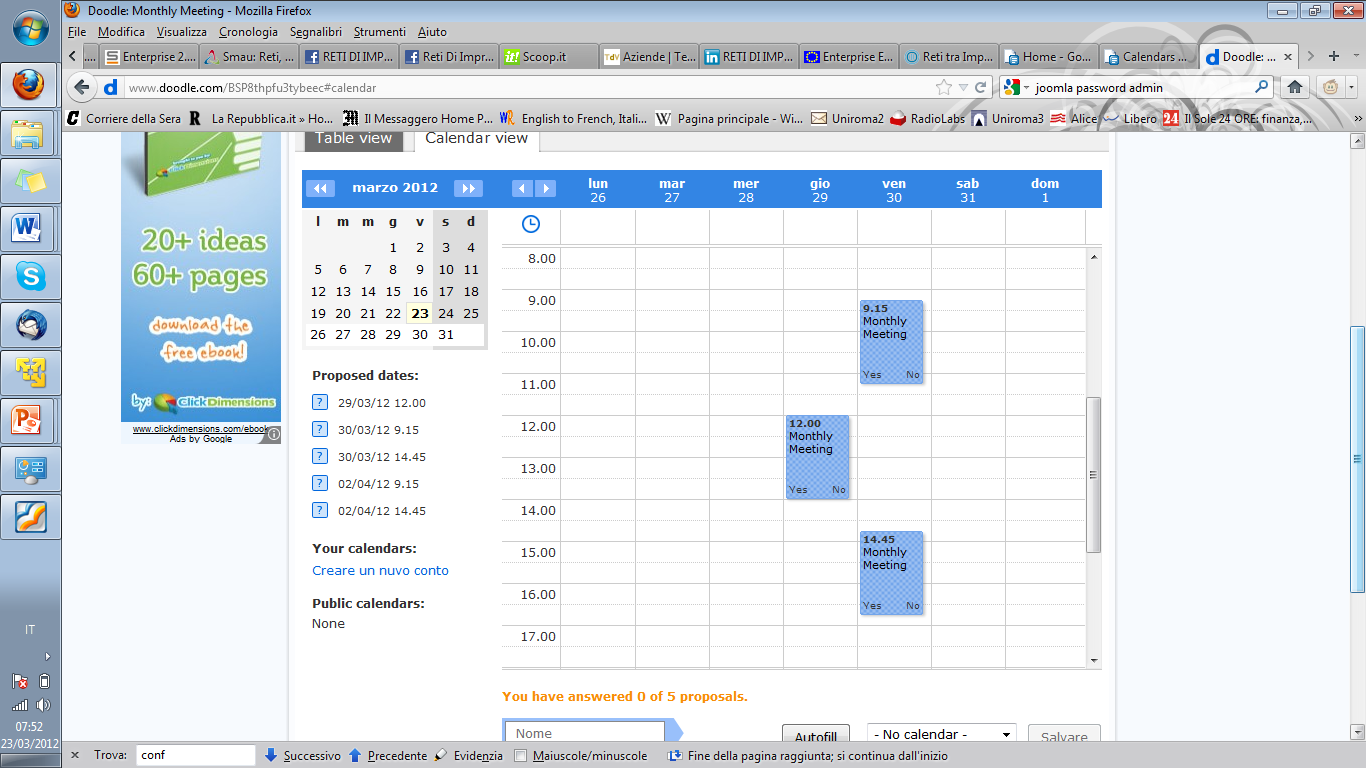 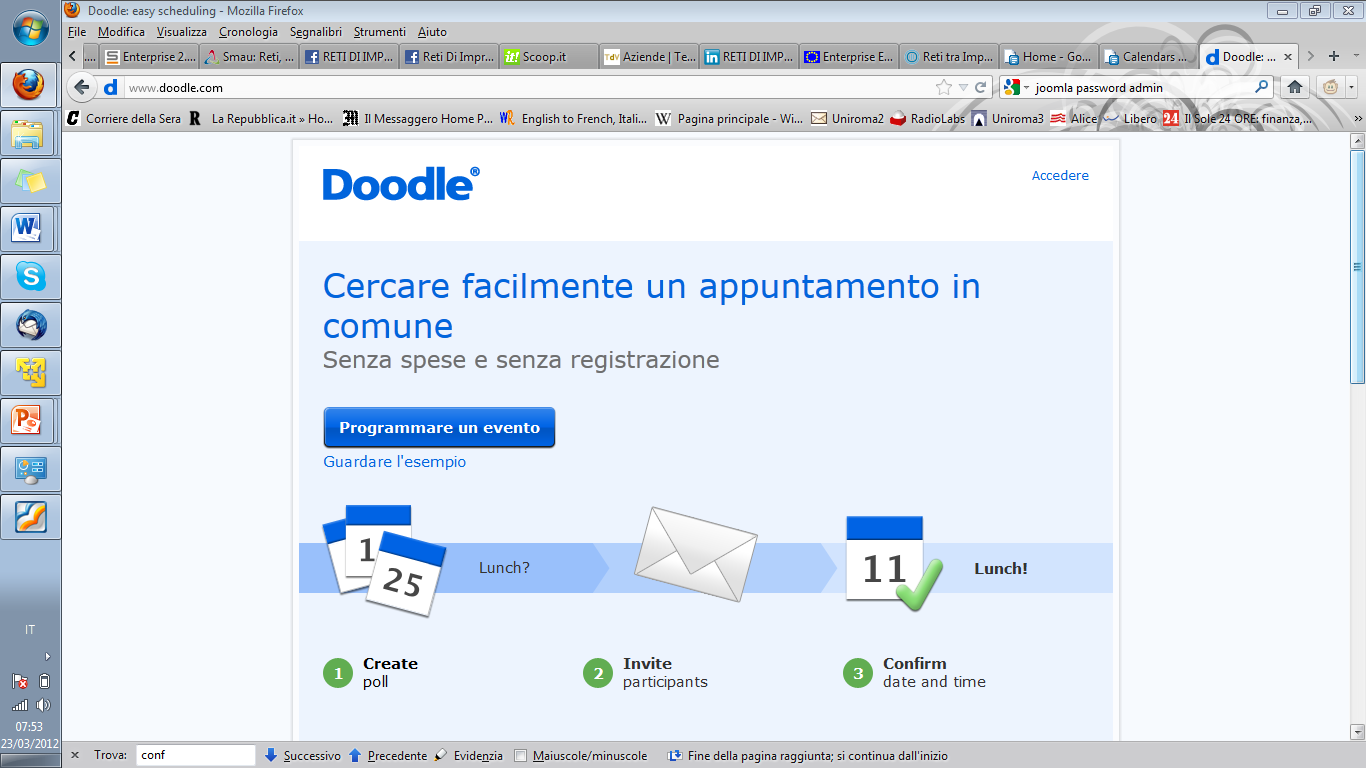 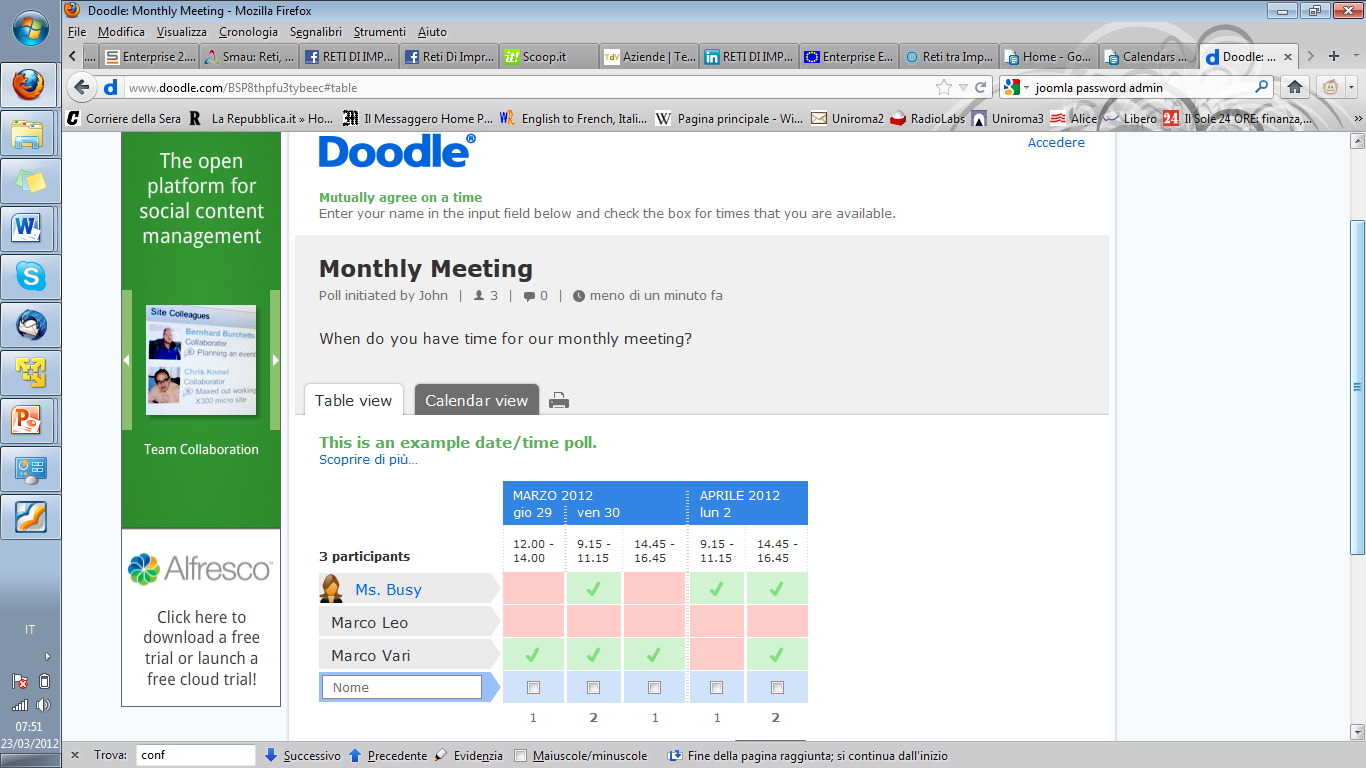 Google Apps – Il calendario
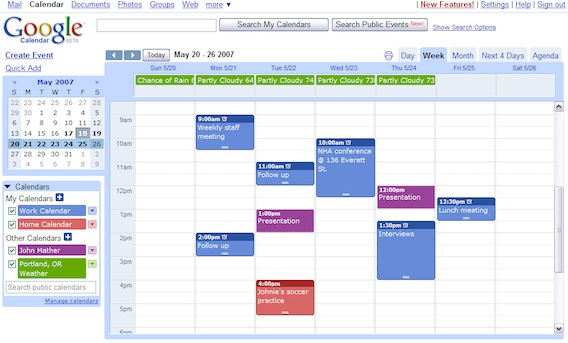 Google Apps – Foglio Excel
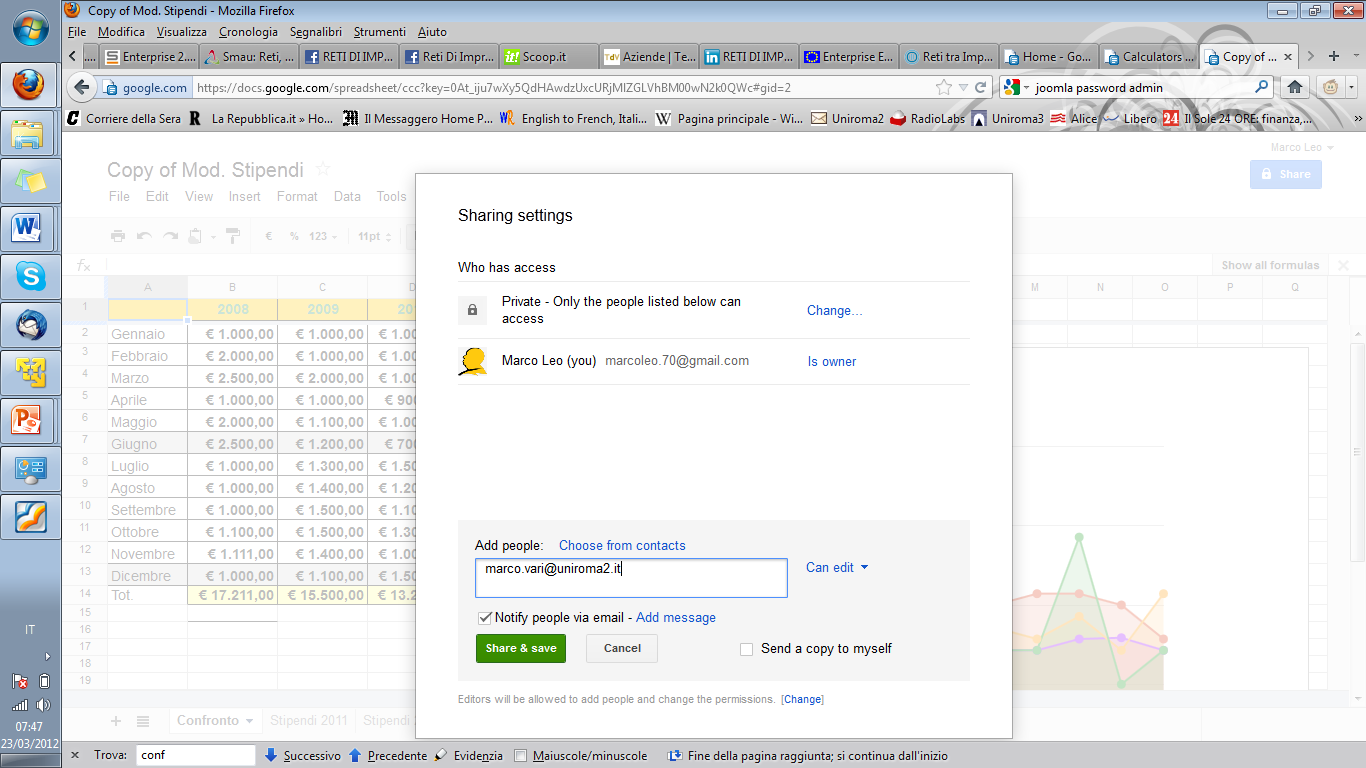 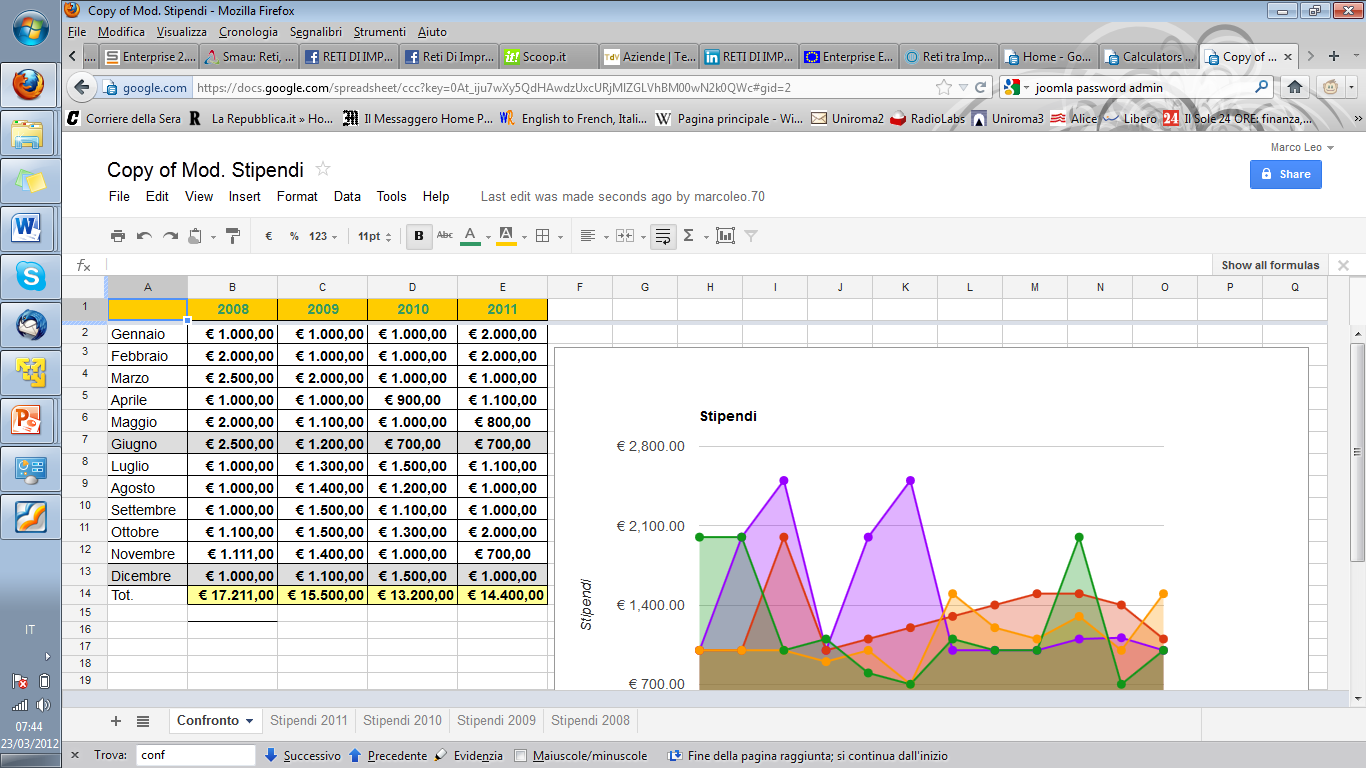 Dropbox
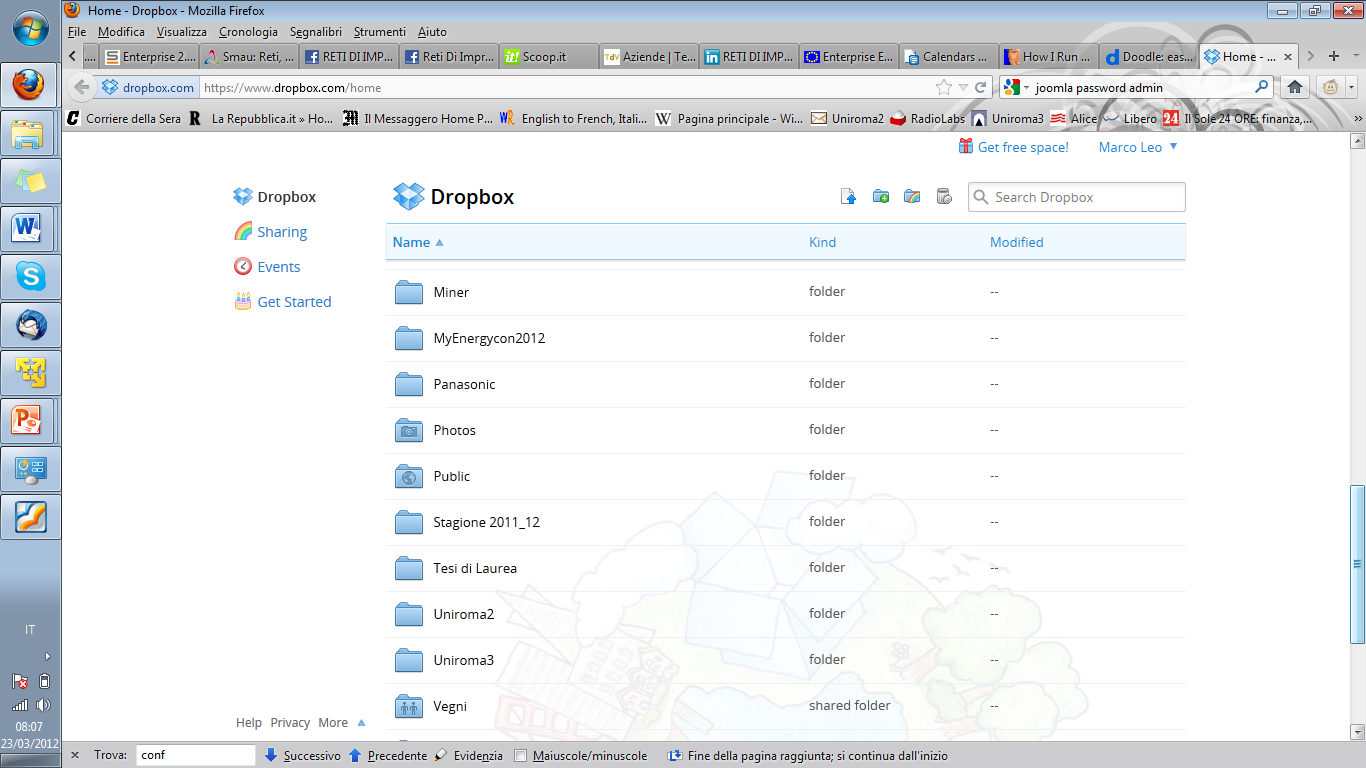 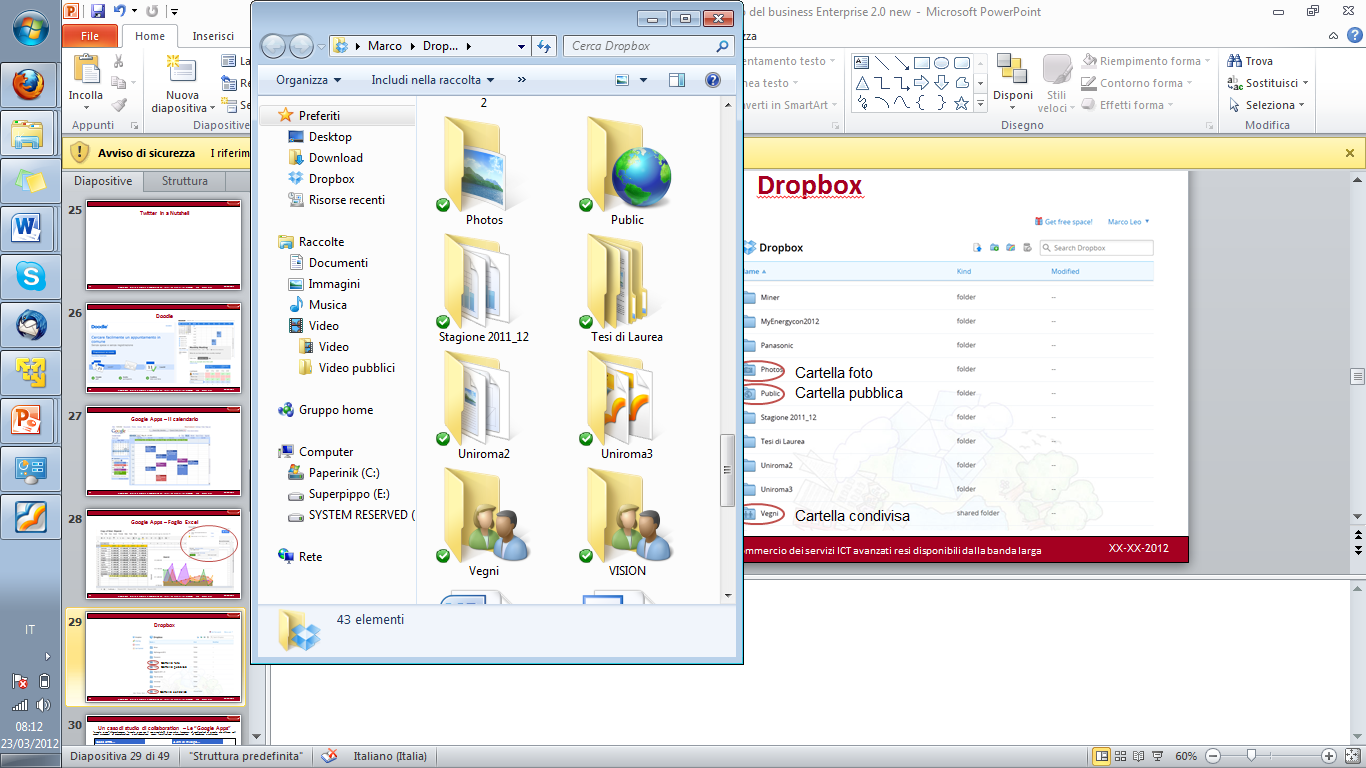 Cartella foto
Cartella pubblica
Cartella condivisa
Twitter in a Nutshell
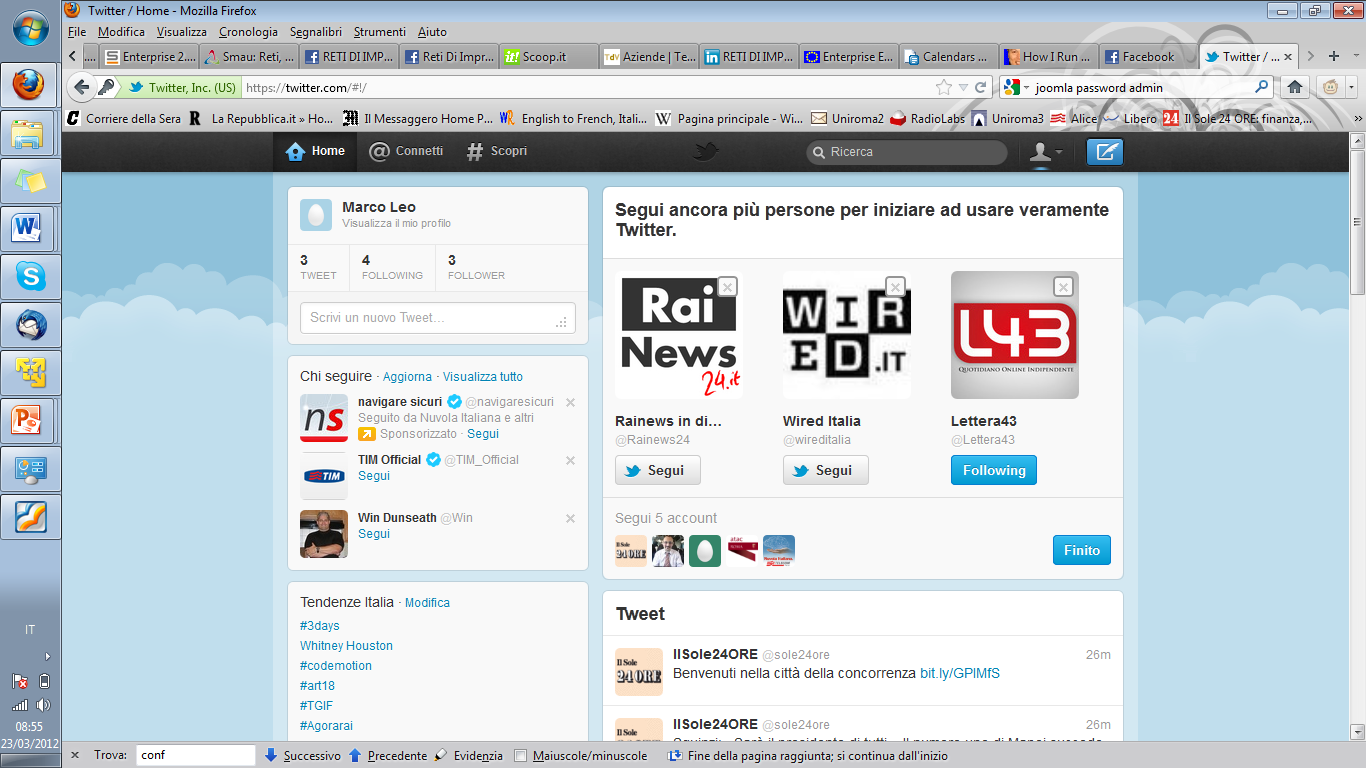 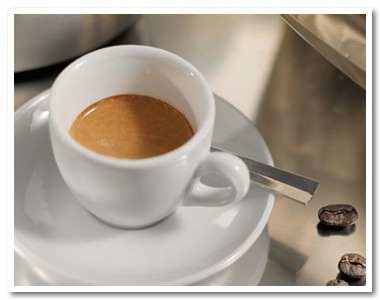 Pausa per un caffè?